株式会社　シマダマシンツール
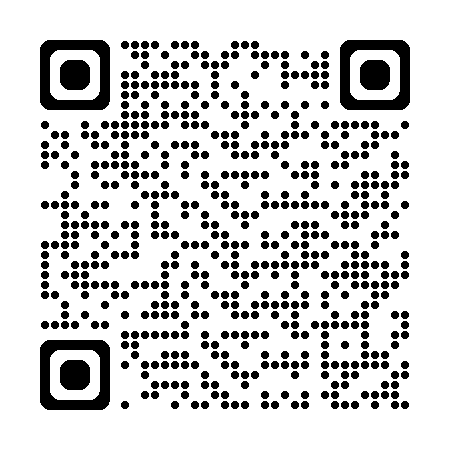 職場見学会
2月　21日（金）9：30～11：30
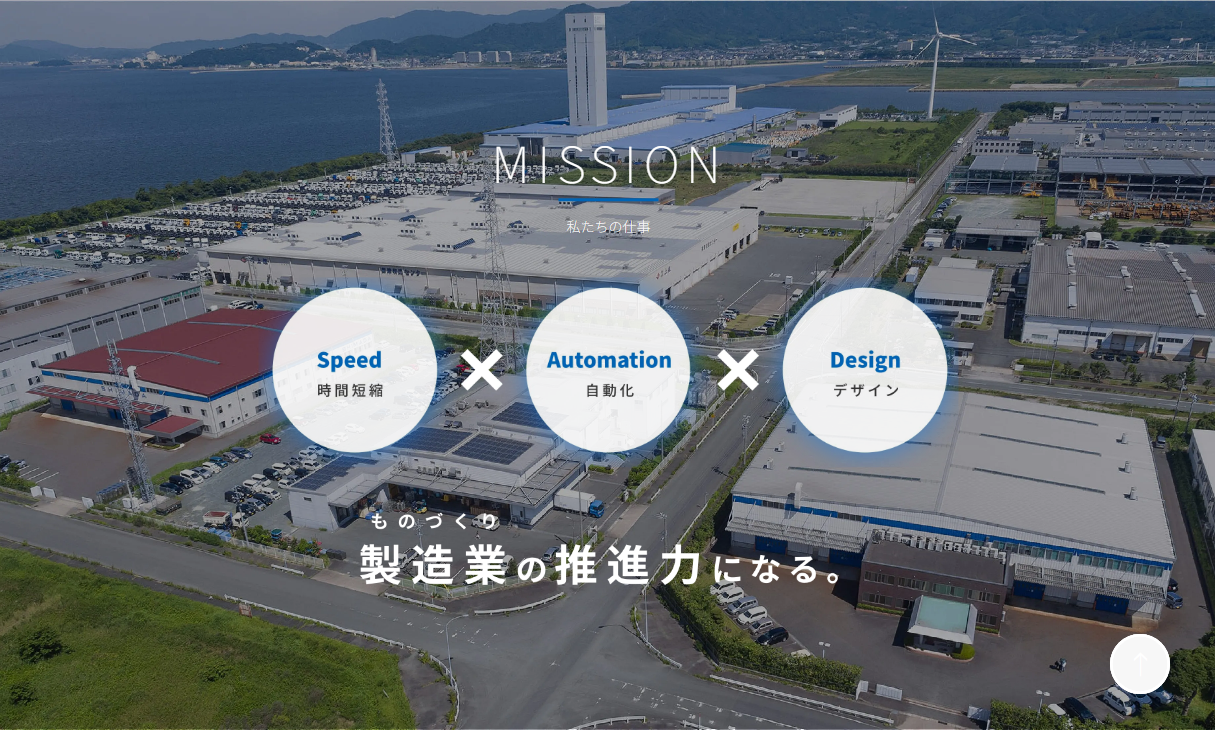 工作機械業界内での多軸NC旋盤市場では、圧倒的なトップメーカーとしての地位を確立しています！
現地集合！
開催場所
豊橋市新西浜町2-14
営業（セールスエンジニア）
職種
他
機械設計技術者
職場見学会は会社を知る良い機会です。実際に働く社員の方の話を聞き、不安や疑問を解消し、モチベーションアップにつながります。★職場の雰囲気や働き方がわかる！★会社の環境がわかる！★質問を準備し、積極的に会社を知ろう！
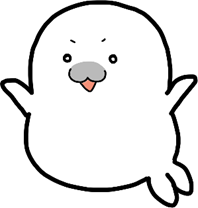 ■■お問い合わせ先■　ハローワーク豊橋　
職業相談部門　℡：0532-52-7193
※事前申込が必要です。裏面の参加申込書を記入の上、受付または窓口に提出してください。
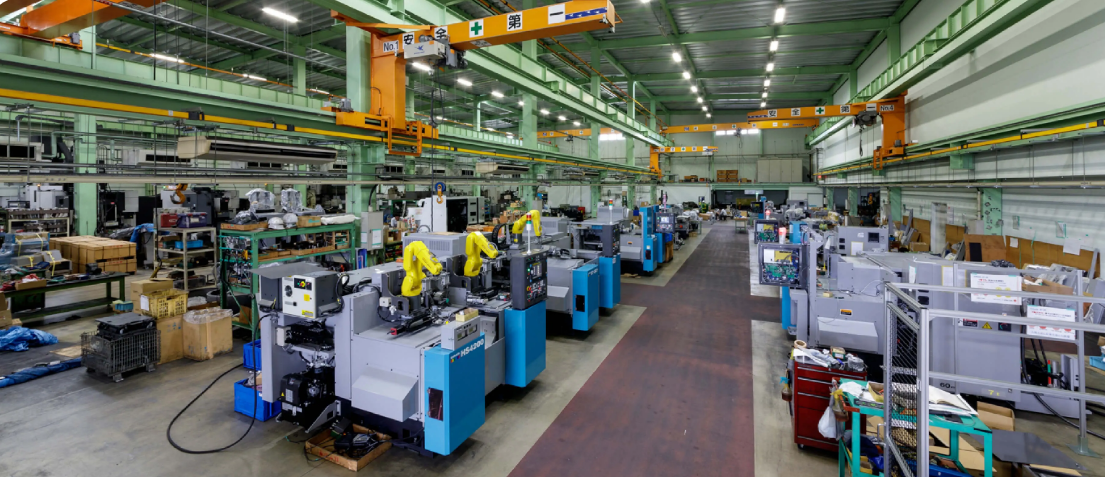 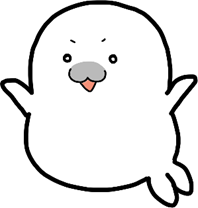 《日程予定》事業所担当者による説明⇩職場見学
⇩
質疑応答⇩
希望者との個別面談
株式会社　シマダマシンツール　職場見学会　2/21（金）
求職番号
氏名
年齢